The national picture
Homes needed
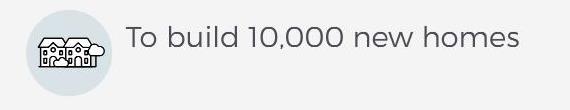 Our ambitions
over 5 years
Modern methods of construction
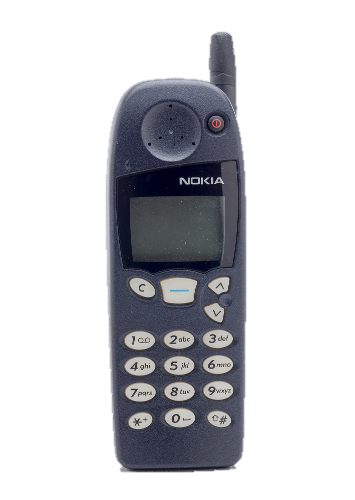 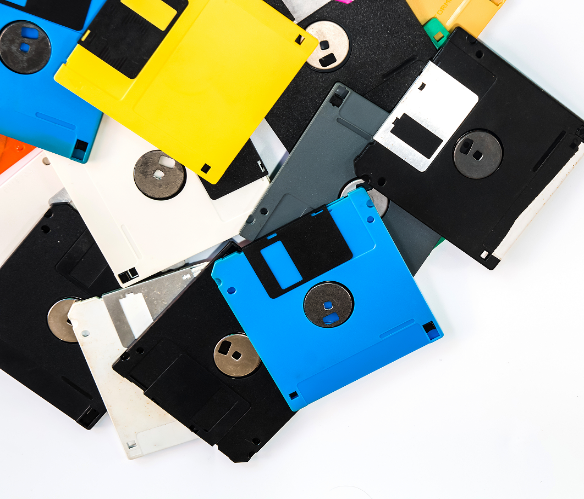 Innovation Village
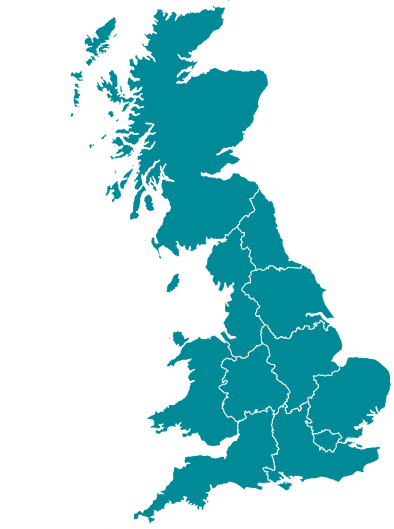 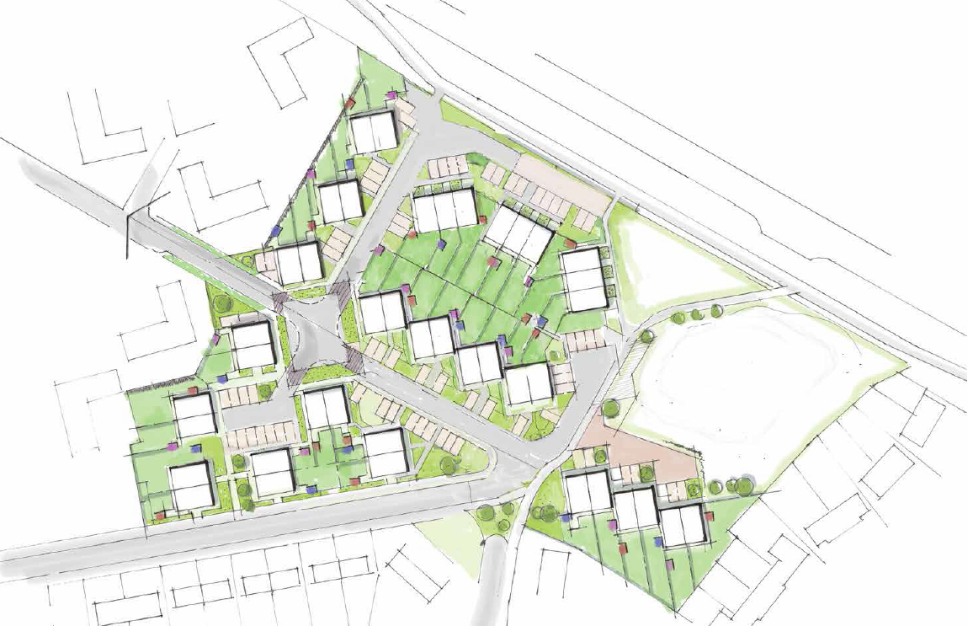 Innovation village
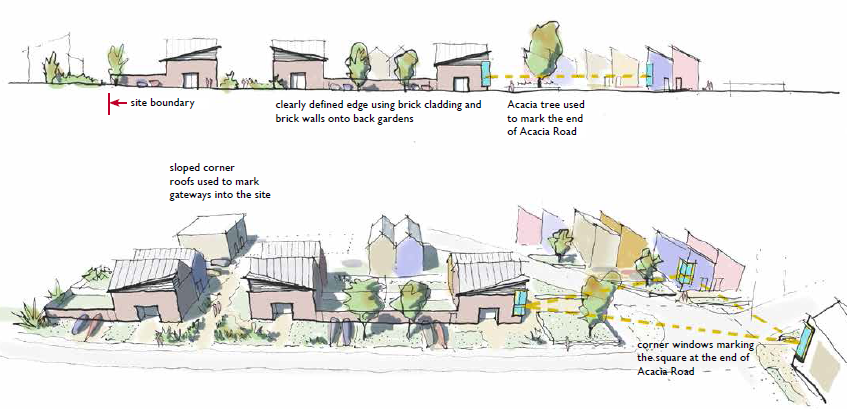 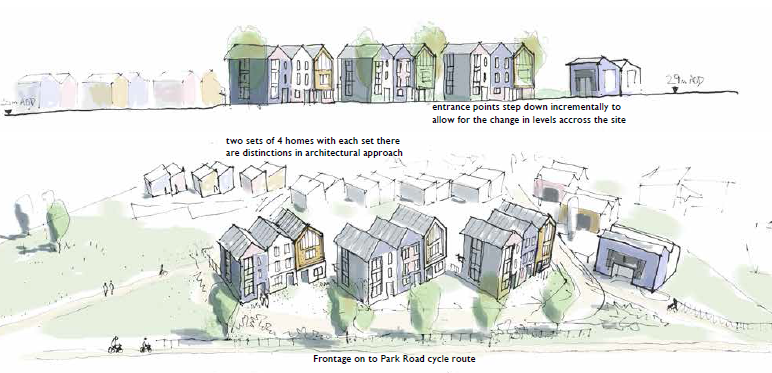 Three things to test
The modular methods
Electric heating methods
Smart homes and technologies
Our selection process
Design flexibility
Affordability
Mortgageability
Build warranties
Insurability
Market analysis identified 12 potential suitable suppliers
8 of the 12 were shortlisted to interview and assessed
5 suppliers were selected for the project
Our suppliers
Ilke – volumetric light steel frame (good affordability for volumetric)
Icarus – panelised light steel frame (good design flexibility, fewer constraints and logistical challenges than volumetric)
Xella – aerated concrete panels (good design flexibility, fewer constraints and logistical challenges than volumetric, new to residential UK market)
Premier – volumetric light steel frame (good design flexibility for volumetric, experience of delivering)
Simply Modular – volumetric timber frame (good design flexibility, smaller modules for easier transportation)
Ilke – volumetric light steel frame
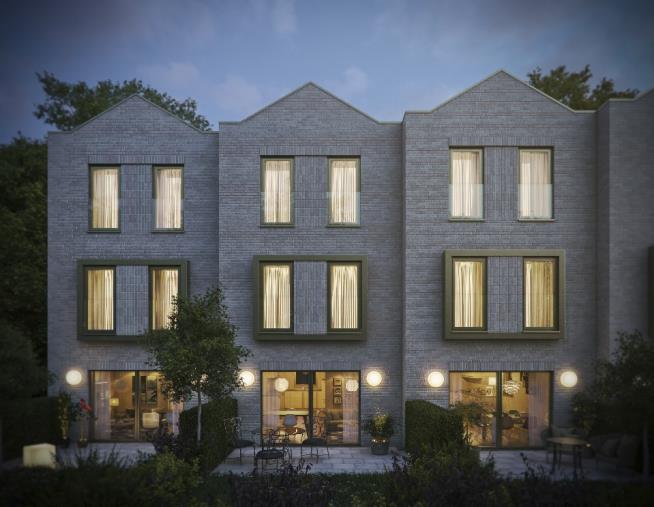 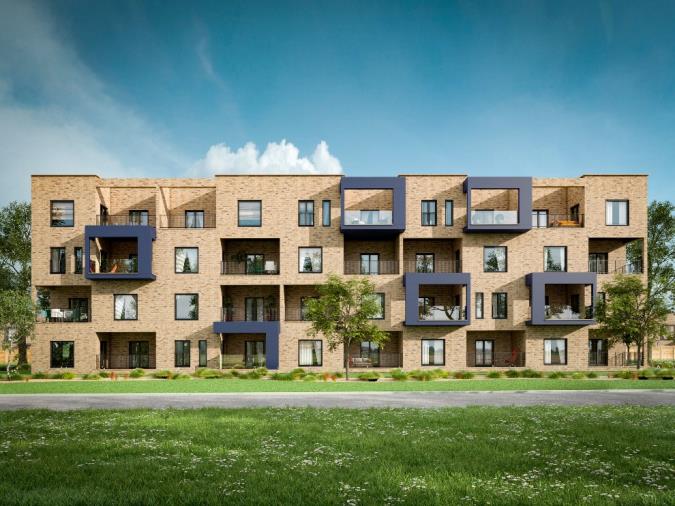 Icarus – panelised light steel frame
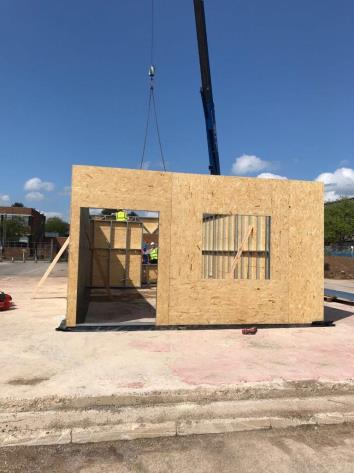 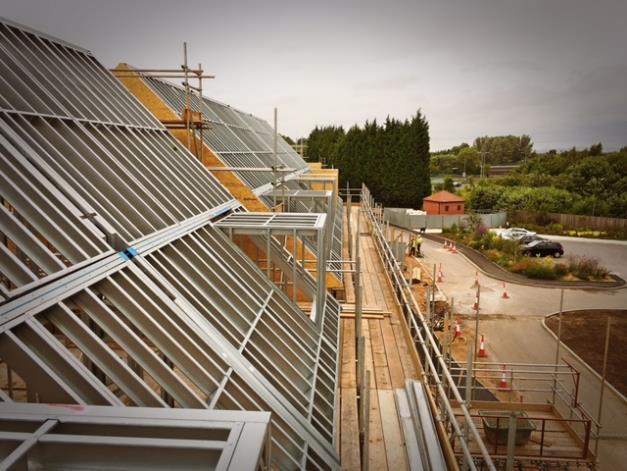 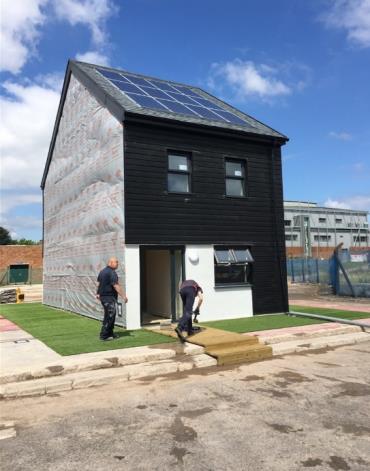 Xella – aerated concrete panels
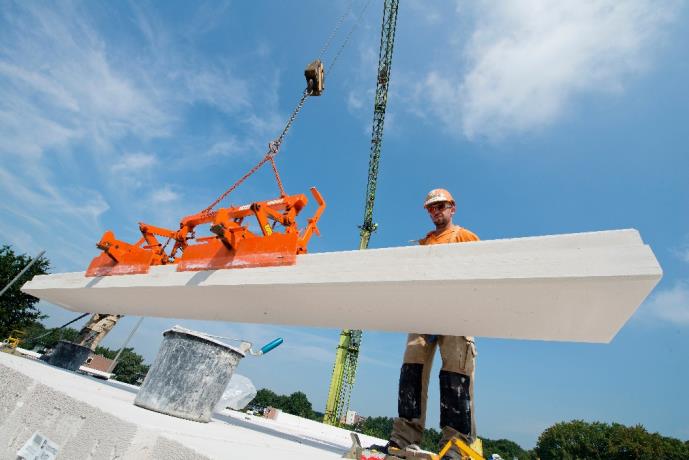 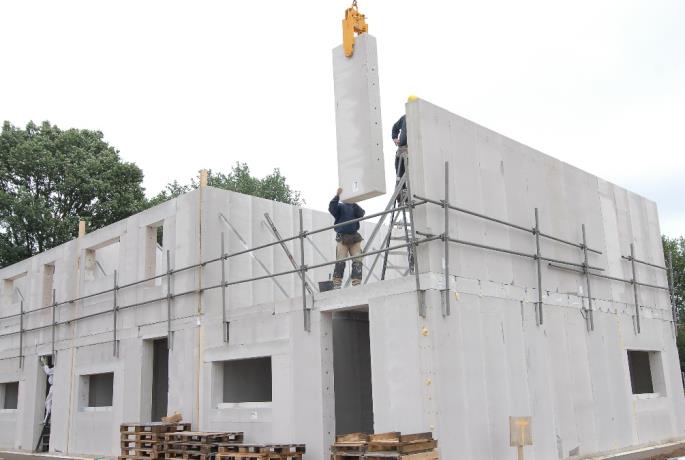 Premier – volumetric light steel frame
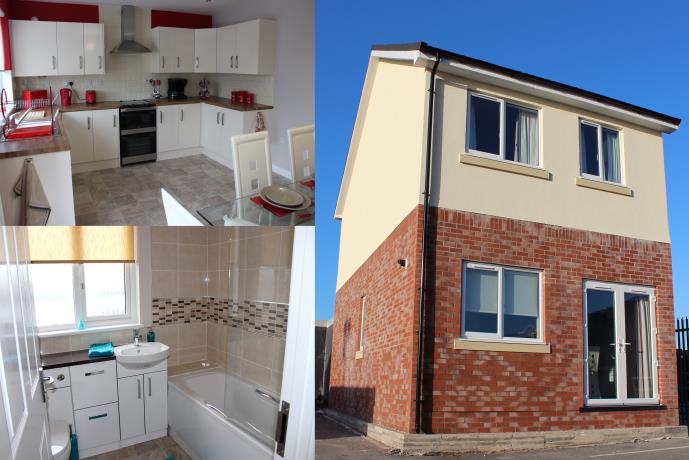 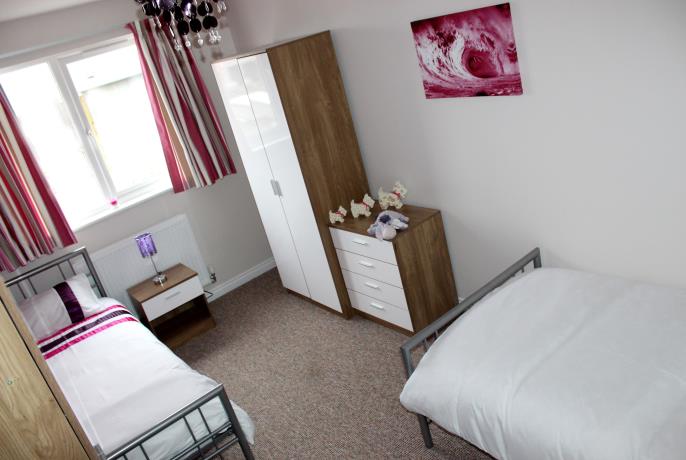 Simply Modular – volumetric timber frame
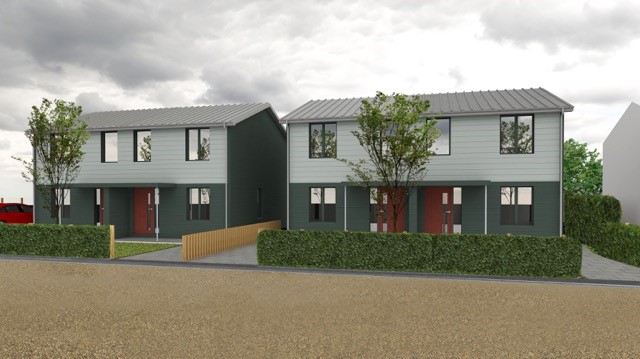 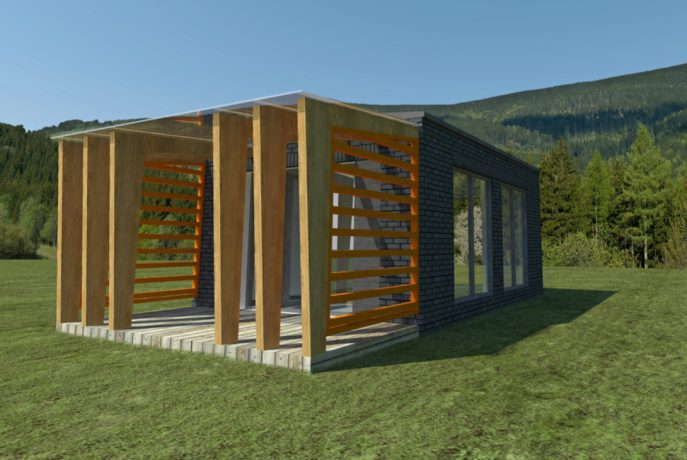 Three heating systems
Communal borehole ground array with individual ground source heat pumps provided to each property
Enhanced fabric energy efficiency, highly insulated electric storage heaters and phase change store providing domestic hot water
PV, air source heat pump and phase change heat store providing domestic hot water
The options will inform our heating system decisions for our future development programme, moving towards a low carbon heat future
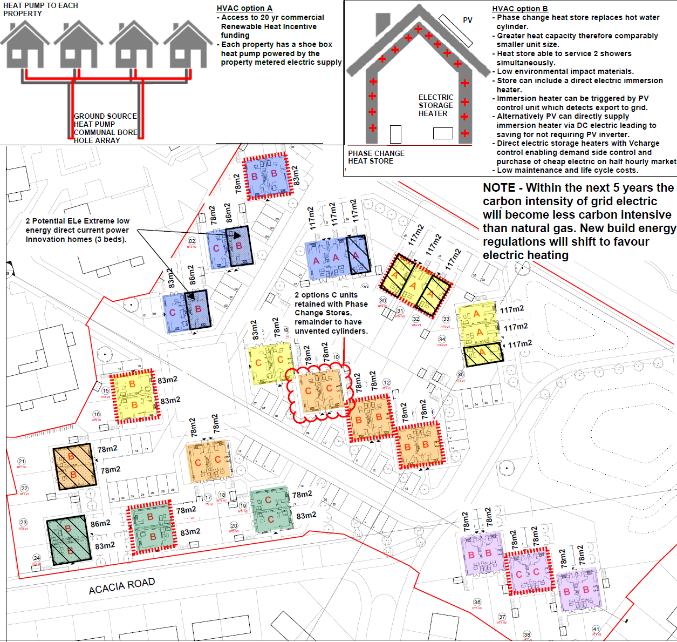 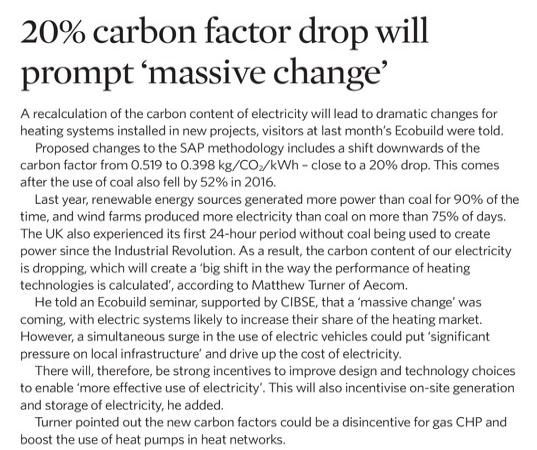 CIBSEJournal
April 2018
Smart homes
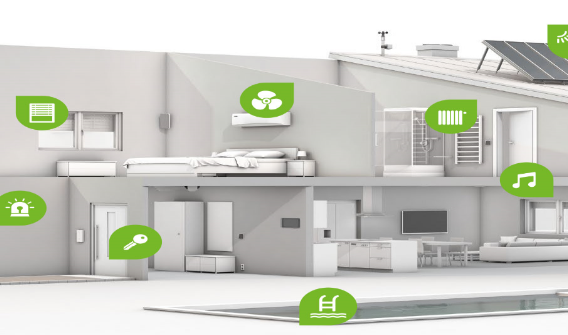 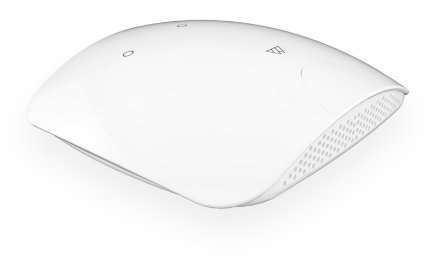 Timeline so far
Project start
Groundworks  and infrastructure start on site
Planning submission
23rd October
Planning detail
20th November
Planning Committee
approval 24th January
Homes England grant approved
What’s next…
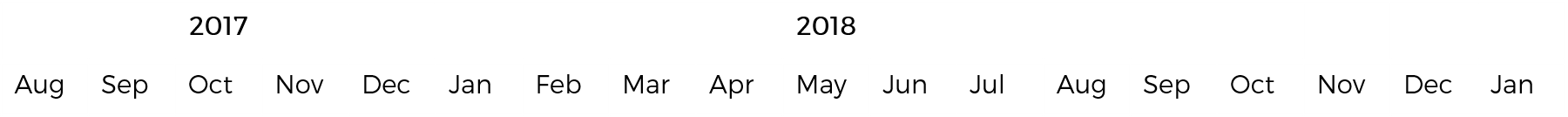 First homes occupied
Groundworks  and infrastructure start on site
Superstructure start on site
Exhibition of the North
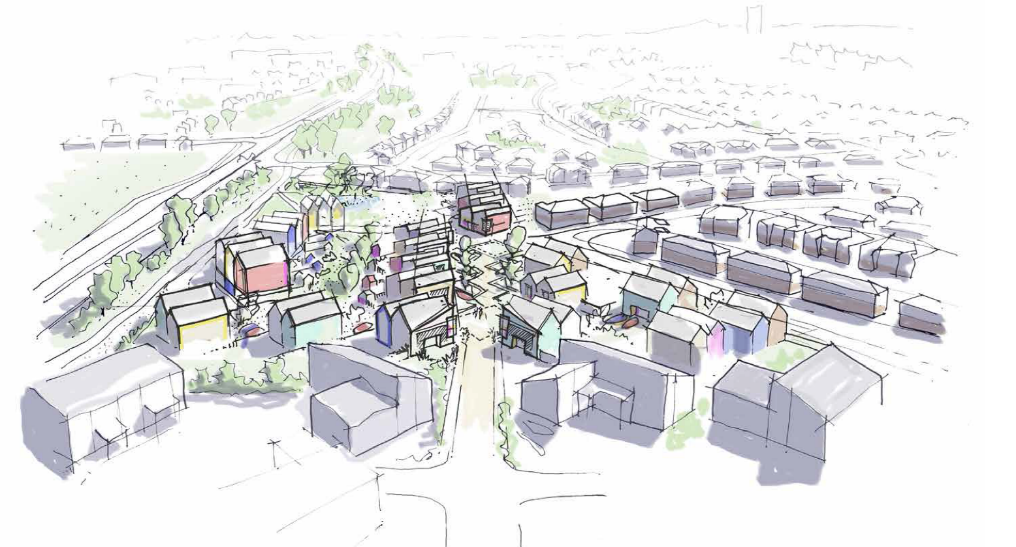 Any questions?